SMART Goals
8T Study Strategies
Objective:  To determine the criteria for setting and accomplishing worthwhile goals.
Reason:  To take control of academic and personal success by creating and following a plan of action.
Activity:  Handouts
Assessment:  Completed SMART Goal worksheet
SMART Goals
Studies have shown that people who set goals for themselves are more likely to 

• experience less stress and anxiety. 

• concentrate and remember more effectively. 

• demonstrate greater self-confidence. 

• perform better and achieve more. 

• be happier and more satisfied.
BENEFITS
Using the SMART acronym helps us to remember the steps in setting clear goals.

Specific	The goal should detail the specific action 		or event that will take place 

Measurable  The goal and its benefits are defined

Attainable	The goal can be achieved with given 			resources

Relevant	The goal has a clear purpose

Timely	The goal should state the time period 			in which it will be accomplished
Spell out exactly what you want to accomplish:
	What do you want
	Why do you want it
	and How will you make it happen?

Use action verbs

Don’t be vague
Specific
[Speaker Notes: First, goals need to be specific. That is, you need to spell out exactly what you want to accomplish. Vague goals can feel overwhelming and unachievable. For example, "I'm going to be a better person," is vague, and someone who sets this goal may not even know where to start. Instead, it's better to set specific steps such as, "I'm going to volunteer twice a month," or "I'm going to be more patient with my family."
The same is true for school goals. "I'm going to study better," is too vague and overwhelming. Be specific. Goals such as "I will set aside three hours every weeknight to do nothing other than my school work" or "I will start my papers at least one week before the deadline," are less overwhelming because they call for a specific task.
Read more: http://studyskills.suite101.com/article.cfm/smart_goals_for_college_students#ixzz0Tm3WRXQa
First, goals need to be specific. That is, you need to spell out exactly what you want to accomplish. Vague goals can feel overwhelming and unachievable. For example, "I'm going to be a better person," is vague, and someone who sets this goal may not even know where to start. Instead, it's better to set specific steps such as, "I'm going to volunteer twice a month," or "I'm going to be more patient with my family."
The same is true for school goals. "I'm going to study better," is too vague and overwhelming. Be specific. Goals such as "I will set aside three hours every weeknight to do nothing other than my school work" or "I will start my papers at least one week before the deadline," are less overwhelming because they call for a specific task.
Read more: http://studyskills.suite101.com/article.cfm/smart_goals_for_college_students#ixzz0Tm3WRXQa]
Means you can determine if goal has been accomplished
Measurable
Capable of achieving

Challenging but success is likely

Consider resource and skill limitations
Attainable
Activities (objectives) make sense for overall goal

Goal has personal significance
Relevant
[Speaker Notes: Keeping the goal in mind, action items should be prioritized.  Stay focused and don’t get sidetracked!  (See time management strategies to avoid procrastination).

You have to have some personal interest in the goal to maintain motivation and persistence over time.]
The timeline for completion is clearly stated and reasonable

Without a time limit, it’s hard to get started
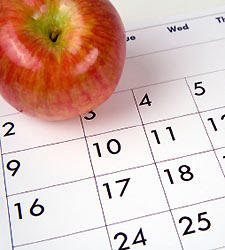 Timely
Avoid “bummer” words:no, can’t, won’t, never, if, maybe

Replace with Positive words: I can, I will

Avoid excuses!!  It shifts blame, be accountable

Have determination:
	“I’ve missed over 9,000 shots in my career. Twenty-six times I’ve been trusted to take the game winning shot and missed. I’ve failed over and over again in life. And that is why I succeed.”  —Michael Jordan
SET OUT to SUCCEED!
[Speaker Notes: Bummer words: no, can’t, won’t, never, if, maybe
Replace with positive words: I can, I will

Blame shifts accountability and responsibility to someone or something else.  Own up to your role in your own success.  

When you set a goal, and have the determination to complete it, you find that setbacks become a problem to overcome rather than a stopping point.]
http://studyskills.suite101.com/article.cfm/smart_goals_for_college_students

http://www.goal-setting-guide.com/smart-goals.html

Bishop, J. (2008) Goal Setting for Students. Accent on Success. St. 	Louis, MO.
Resources